Figure 8. SP1 improved dopaminergic neuron degeneration and reduced G2019S-LRRK2 phosphorylation in flies. (A) The fly ...
Hum Mol Genet, Volume 25, Issue 4, 15 February 2016, Pages 672–680, https://doi.org/10.1093/hmg/ddv504
The content of this slide may be subject to copyright: please see the slide notes for details.
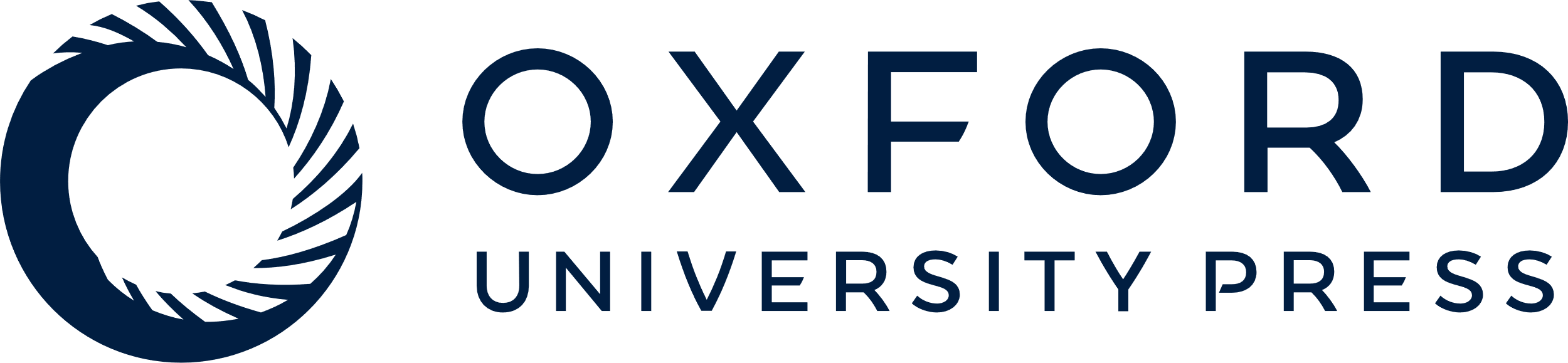 [Speaker Notes: Figure 8. SP1 improved dopaminergic neuron degeneration and reduced G2019S-LRRK2 phosphorylation in flies. (A) The fly brains were dissected at 7 weeks of age and subjected to anti-TH-immunostaining analysis. Total DA neurons in all clusters except PAM were quantified. *P < 0.05 by ANOVA, versus non-transgenic or SP1 expression alone flies; #P < 0.05 by ANOVA, versus G2019S-LRRK2 transgenic flies. (B) Fly head homogenates were subjected to western blot analysis using anti-phospho-LRRK2 (S935), anti-Flag and anti-SP1 antibodies.


Unless provided in the caption above, the following copyright applies to the content of this slide: © The Author 2016. Published by Oxford University Press. All rights reserved. For Permissions, please email: journals.permissions@oup.com]